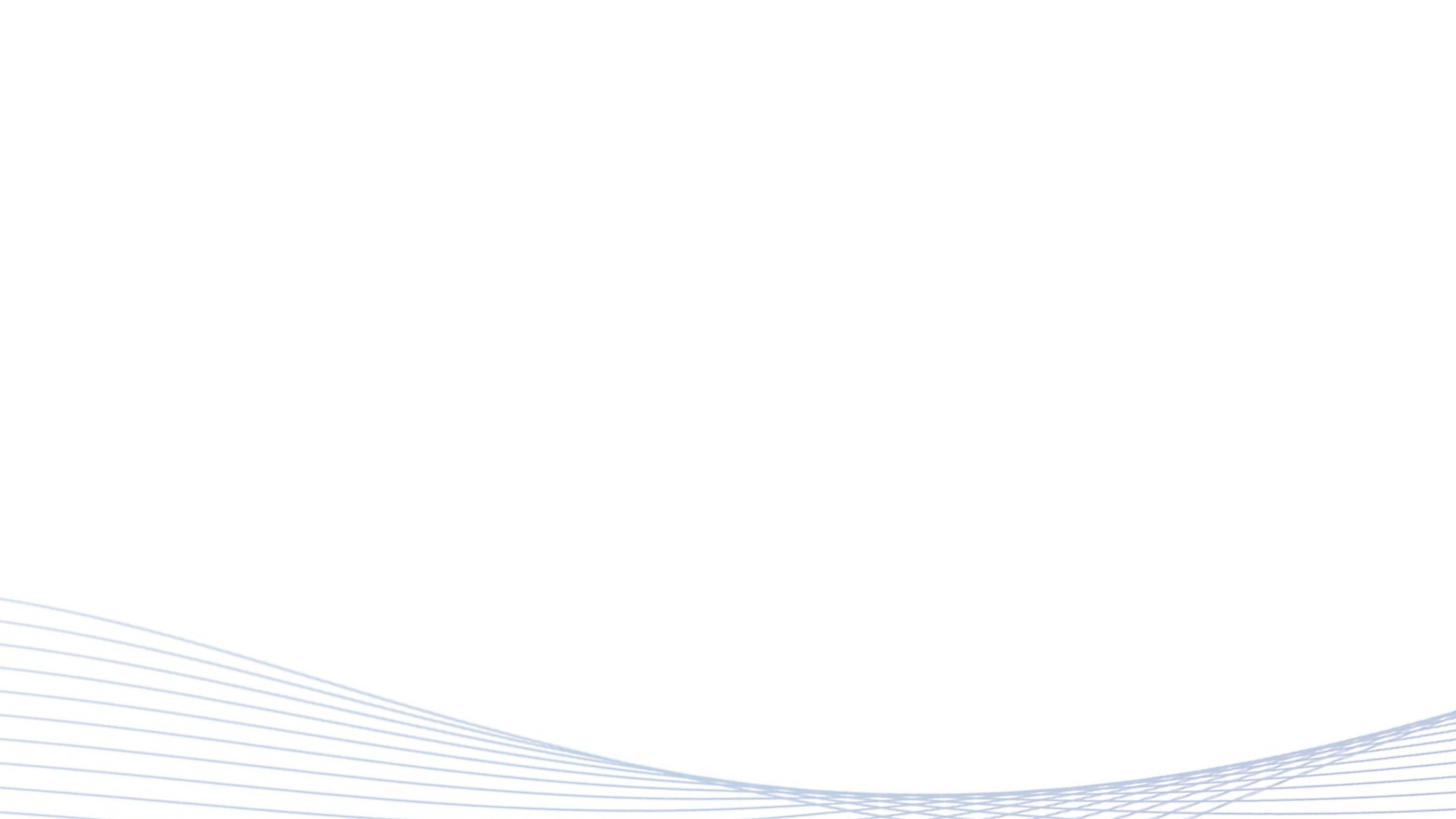 律师事务所个人所得税处理
个人所得税生产经营所得年度汇算
个人所得税综合所得年度汇算
目录
SCIENCE AND TECHNOLOGY
提醒：政策以实际执行为准
01
律师事务所个人所得税处理
律师事务所个人所得税处理
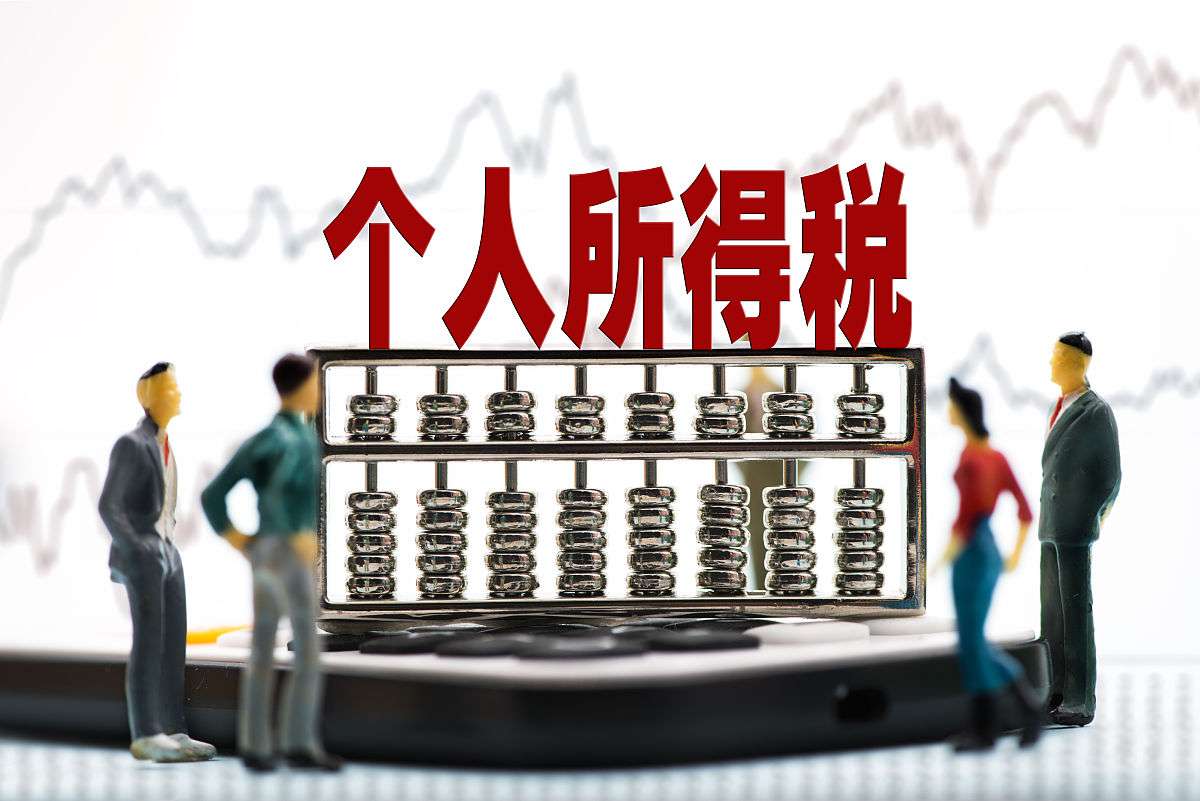 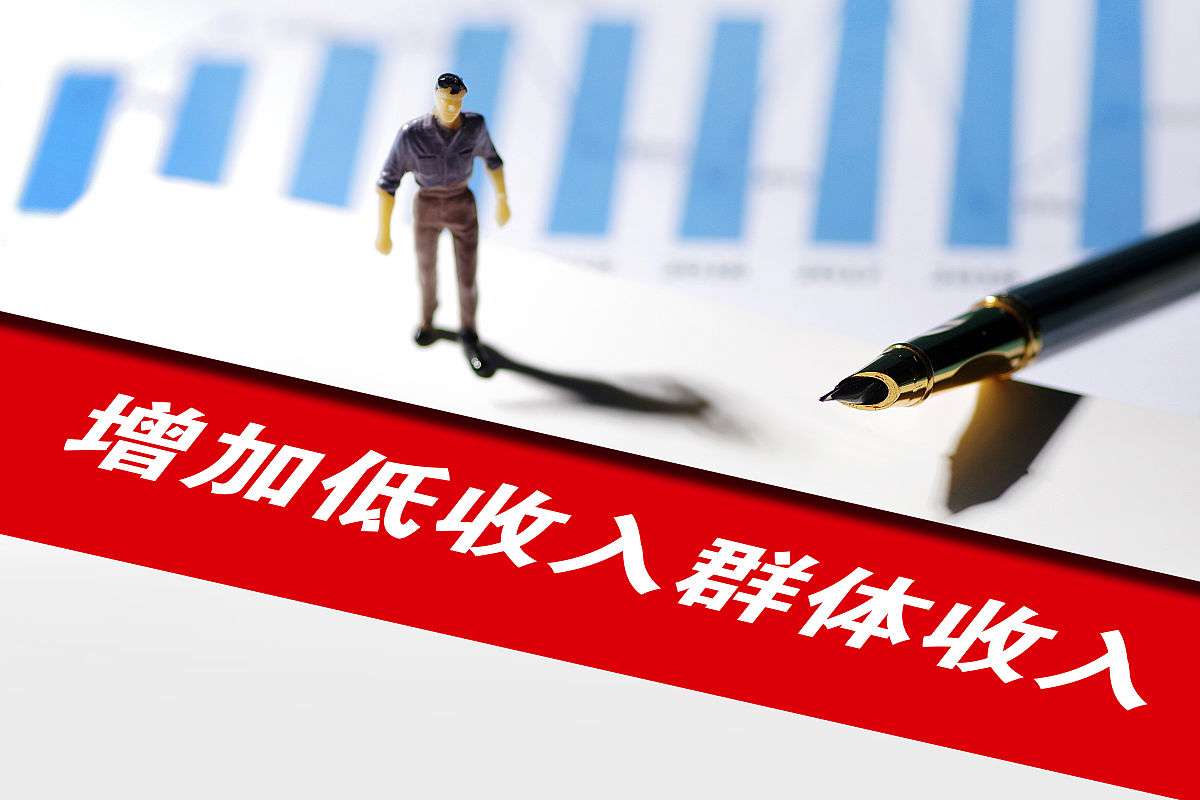 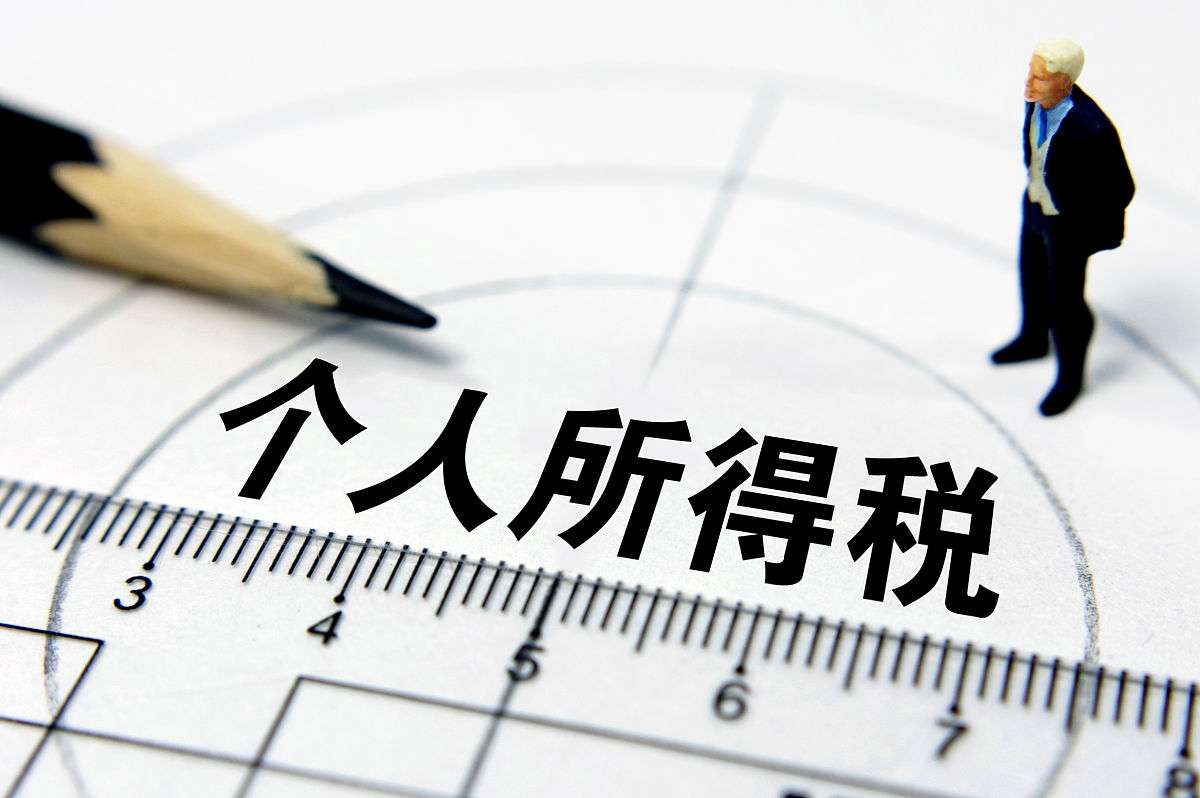 雇员律师
兼职律师
出资律师
工资薪金所得
劳务报酬所得（以个人名义再聘请其他人员）
工资薪金所得
生产经营所得
雇员律师个人所得税处理
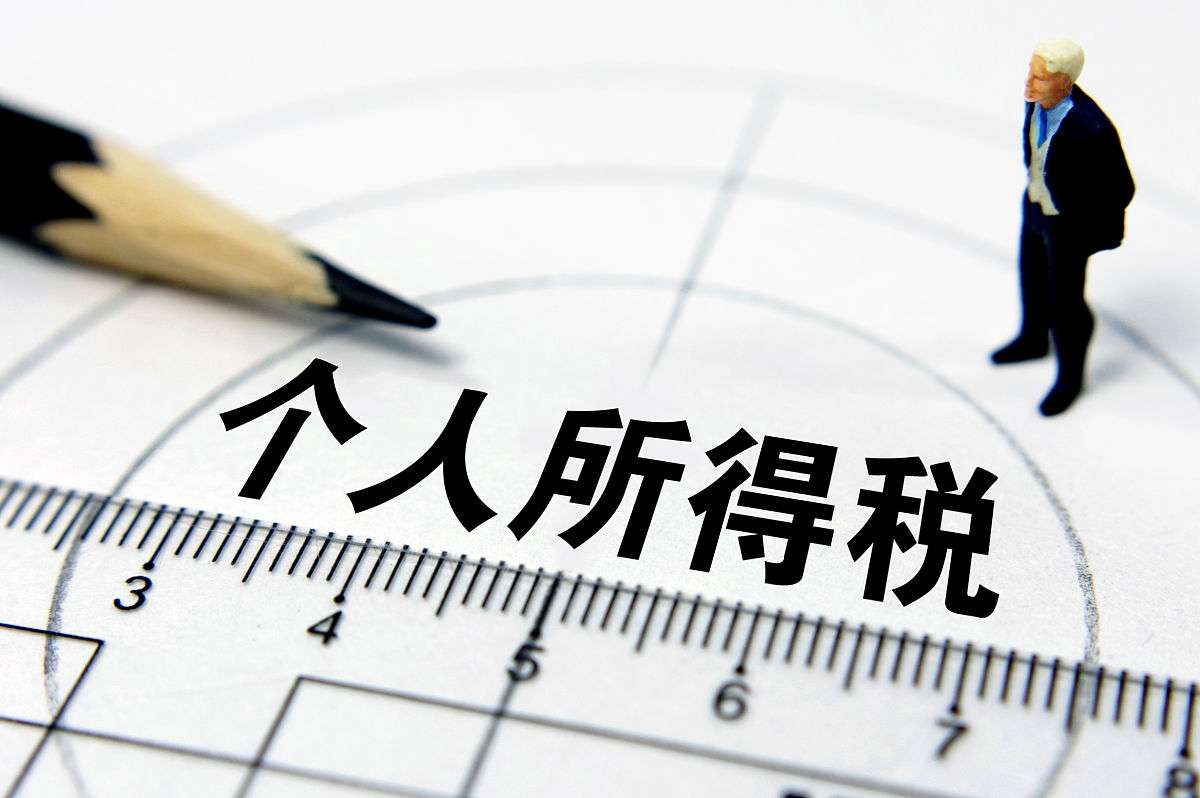 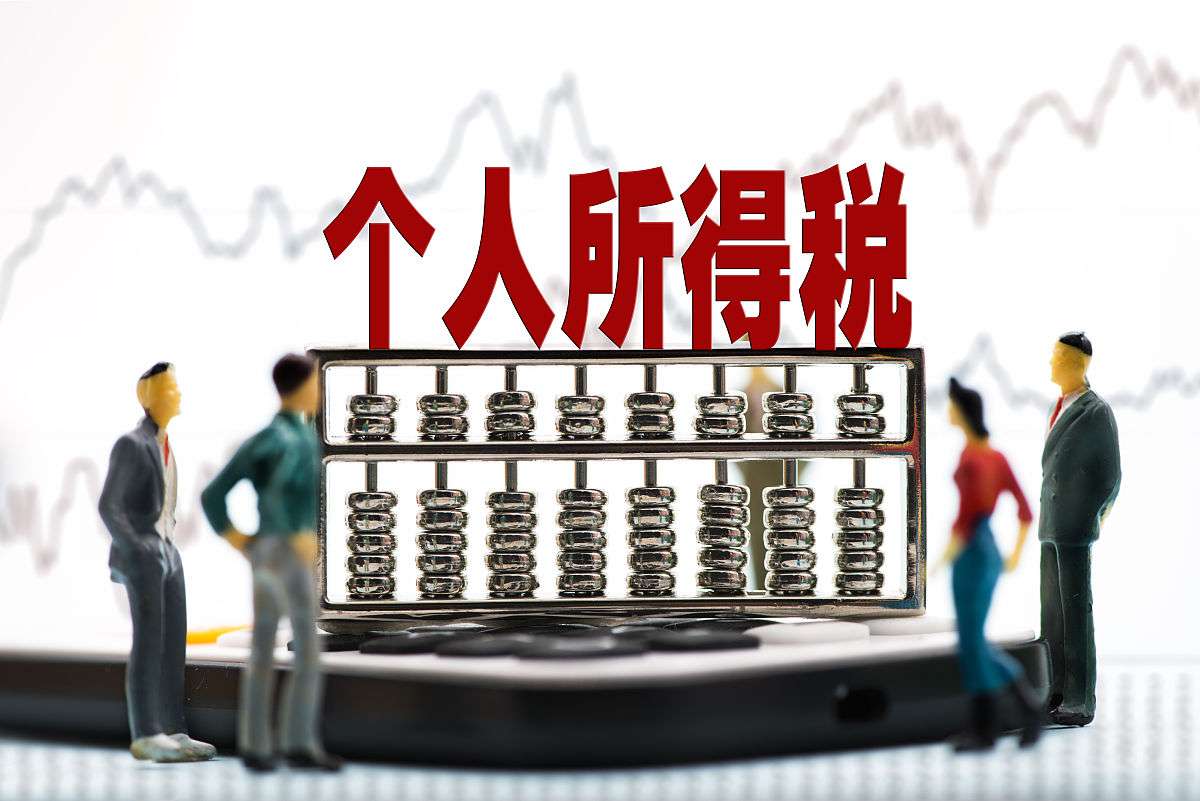 工资、薪金所得
日常工资
分成收入
律师事务所支付给雇员的所得，按“工资、薪金所得”应税项目征收个人所得税。
律师当月的分成收入按规定扣除办理案件支出的费用后，余额与律师事务所发给的工资合并，按“工资、薪金所得”应税项目计征个人所得税
雇员律师个人所得税处理
办理案件支出费用
扣除标准
律师从其分成收入中扣除办理案件支出费用的标准，由各省税务局根据当地律师办理案件费用支出的一般情况、律师与律师事务所之间的收入分成比例及其他相关参考因素，在律师当月分成收入的30%比例内确定。（计入其他扣除）
重复列支
实行上述收入分成办法的律师办案费用不得在律师事务所重复列支。
政策依据
《国家税务总局关于律师事务所从业人员取得收入征收个人所得税有关业务问题的通知》（国税发〔2000〕149号）、《国家税务总局关于律师事务所从业人员有关个人所得税问题的公告》（国家税务总局公告2012年第53号）。
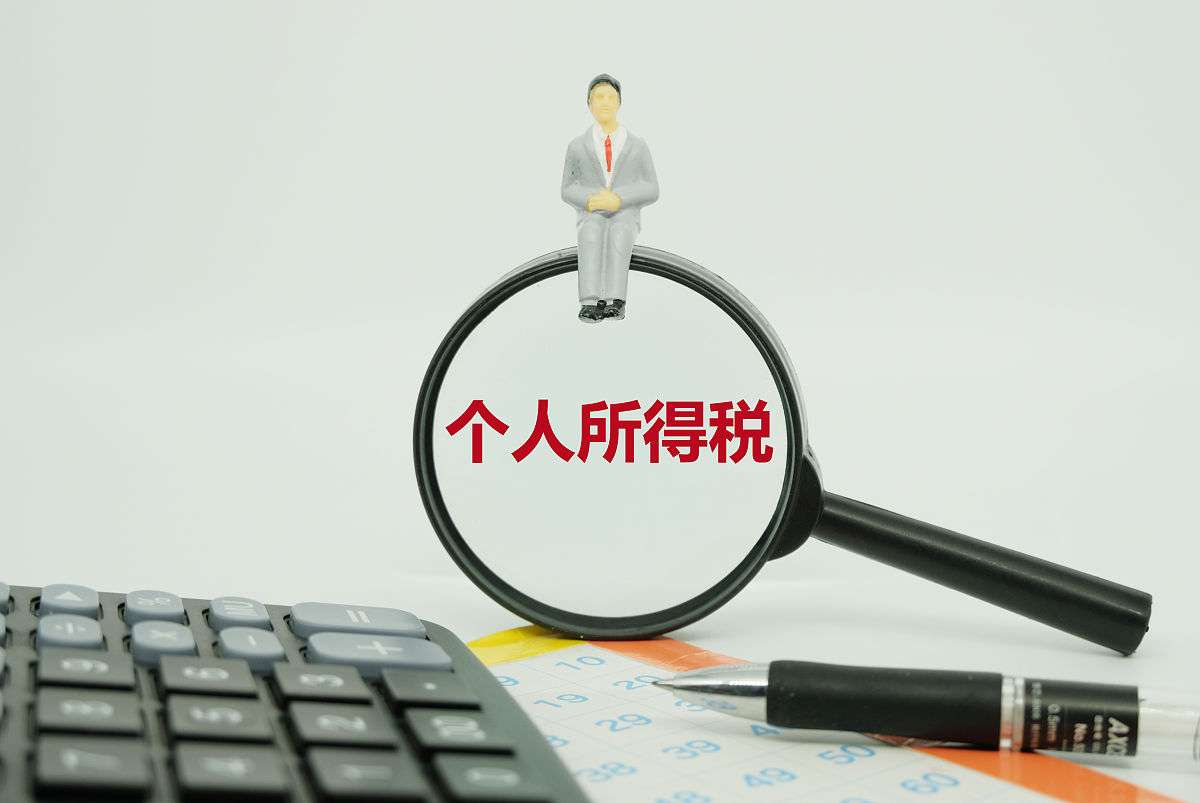 雇员律师个人所得税处理
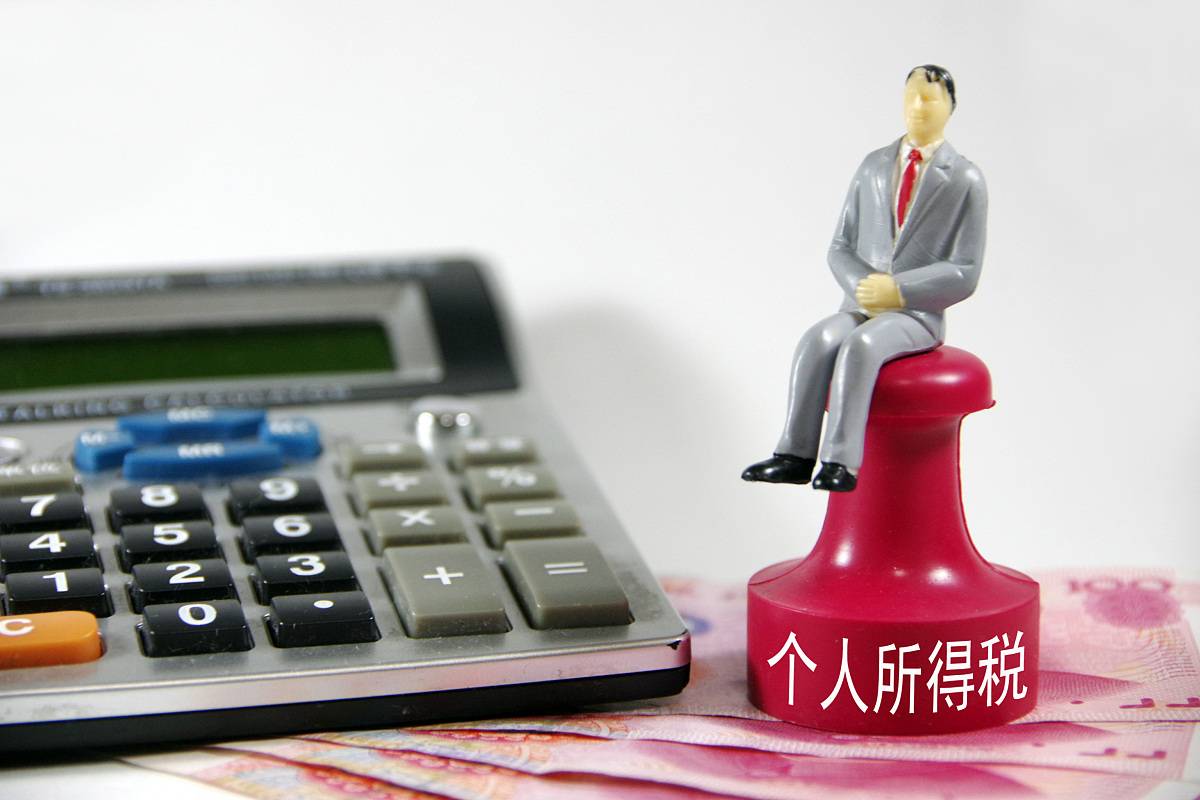 实扣实缴
       律师个人承担的按照律师协会规定参加的业务培训费用，可据实扣除（国家税务总局公告2012年53号）。
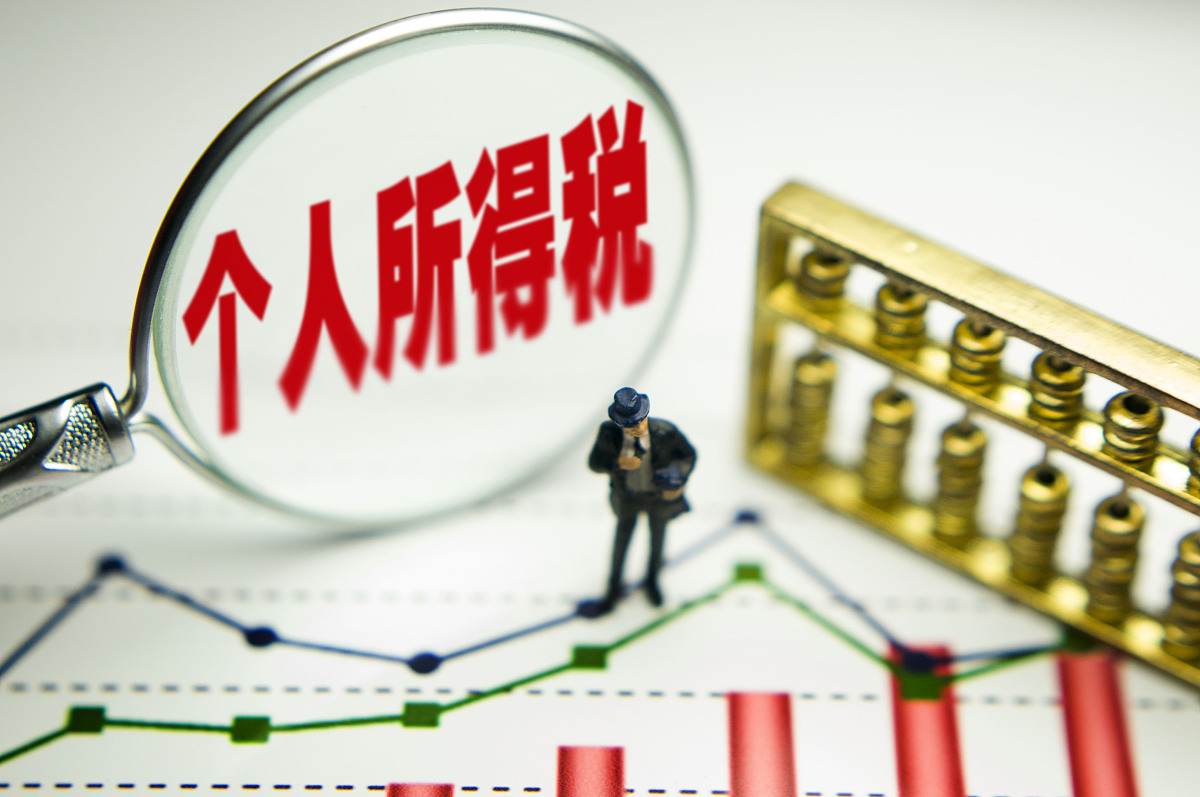 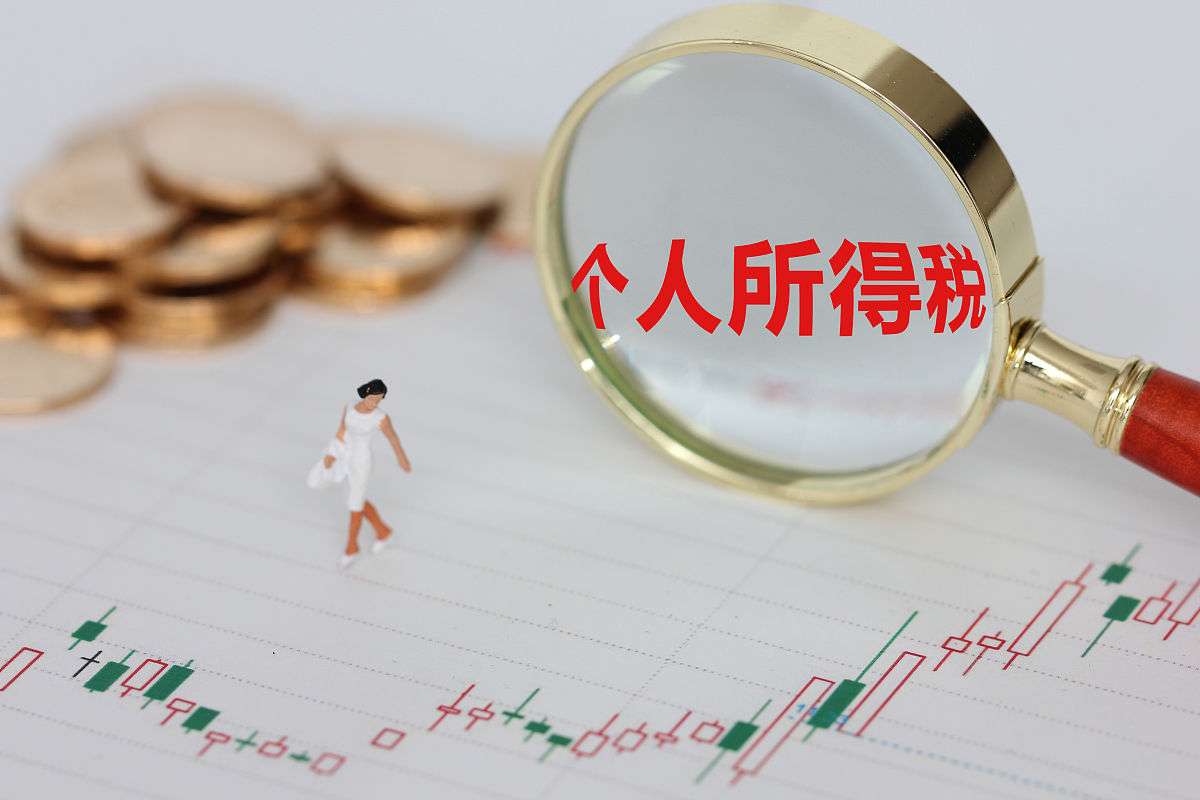 雇员律师个人所得税处理
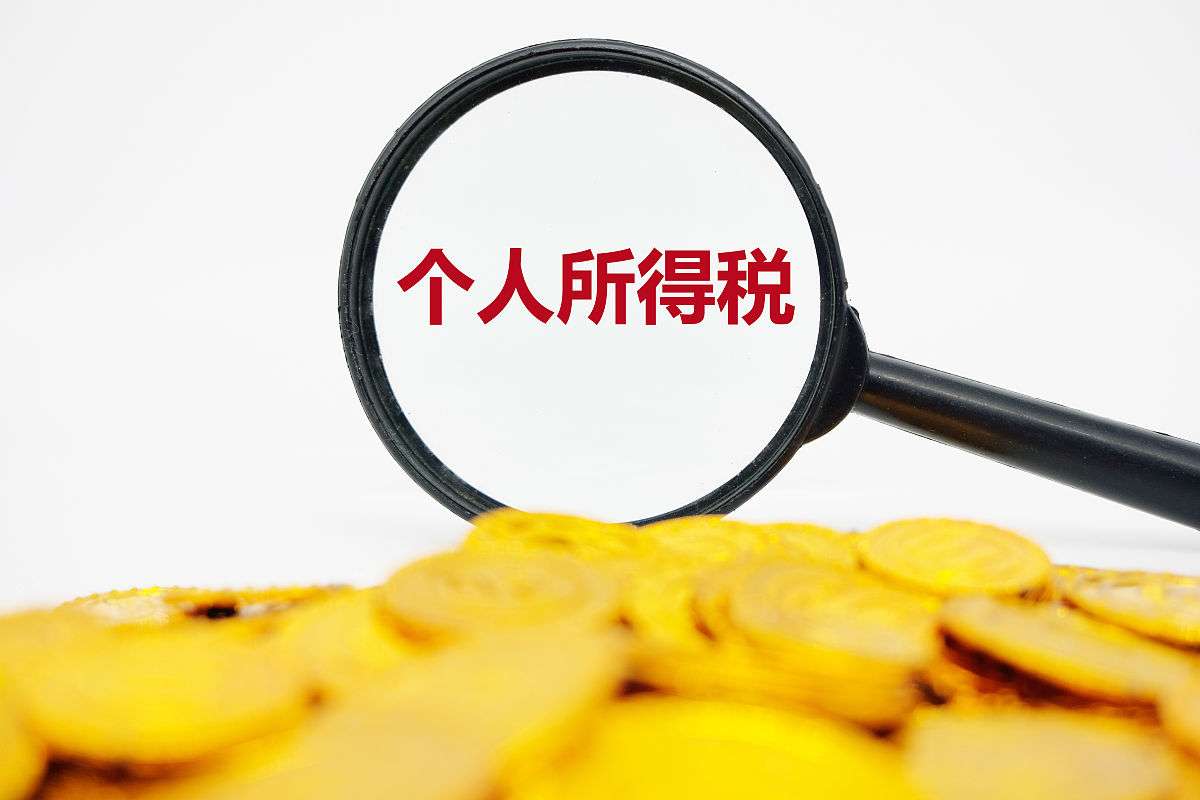 代扣代缴劳务报酬所得
律师以个人名义再聘请其他人员
律师以个人名义再聘请其他人员为其工作而支付的报酬，应由该律师按照“劳务报酬所得”应税项目负责代扣代缴个人所得税。
雇员律师个人所得税处理
例：
        王某是一家律师事务所的雇员，2023年1月取得分成收入10000元，工资收入2800元，不考虑其他条件，王某当月应预扣预缴个人所得税的计算如下：
           （10000×（1-30%）+2800-5000）×3%=144元
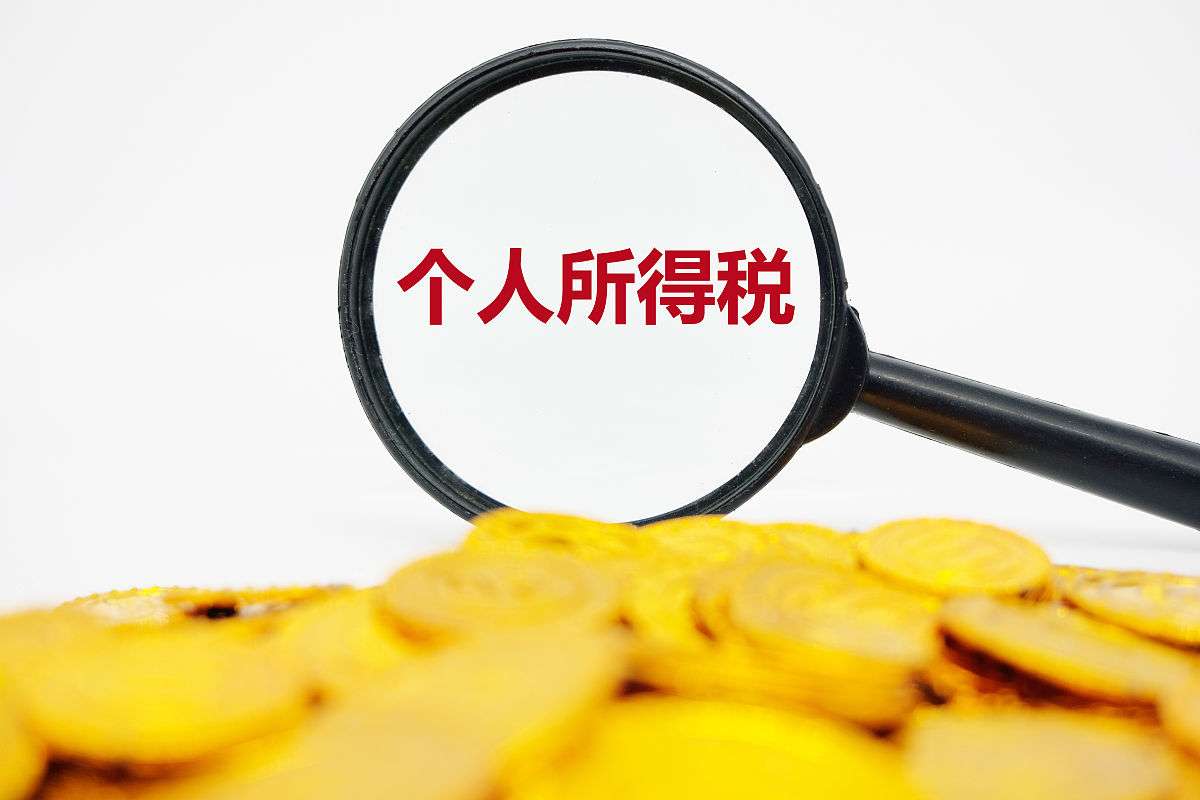 兼职律师个人所得税处理
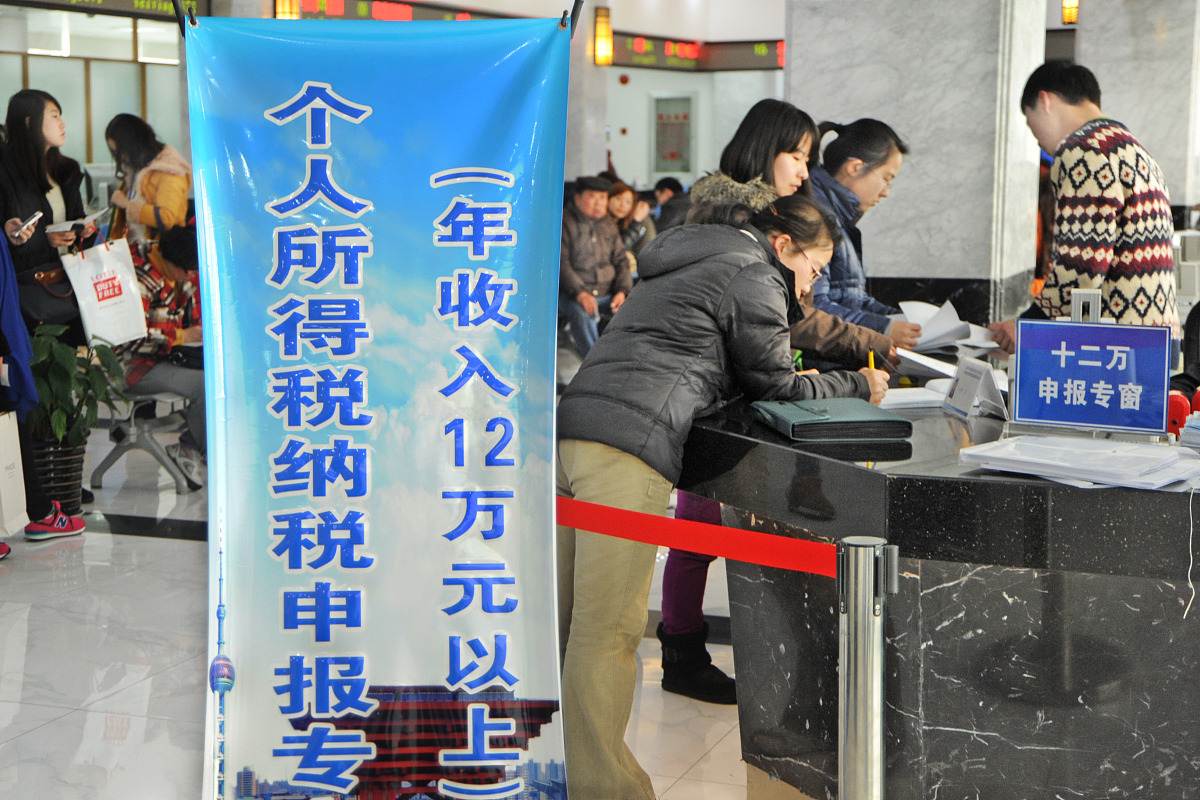 兼职律师
01
兼职律师是指取得律师资格和执业证书，不脱离本职工作从事律师职业的人员。
申报方式
02
律师事务所代扣代缴其个人所得税时，不再减除个人所得税法规定的费用标准，以收入全额（取得分成收入的为扣除办理案件指出费用后的余额）直接确定适用税率，计算扣缴个人所得税。
兼职律师个人所得税处理
例：
       王某在甲公司任职，2023年每月工资收入为6000元，同时又是律师事务所的兼职律师，每月从事务所领取工资2500元。
       假设无其他收入和扣除，2023年1月该律师事务所应为王某预扣预缴的个人所得税如下：
       2500×3%=75元
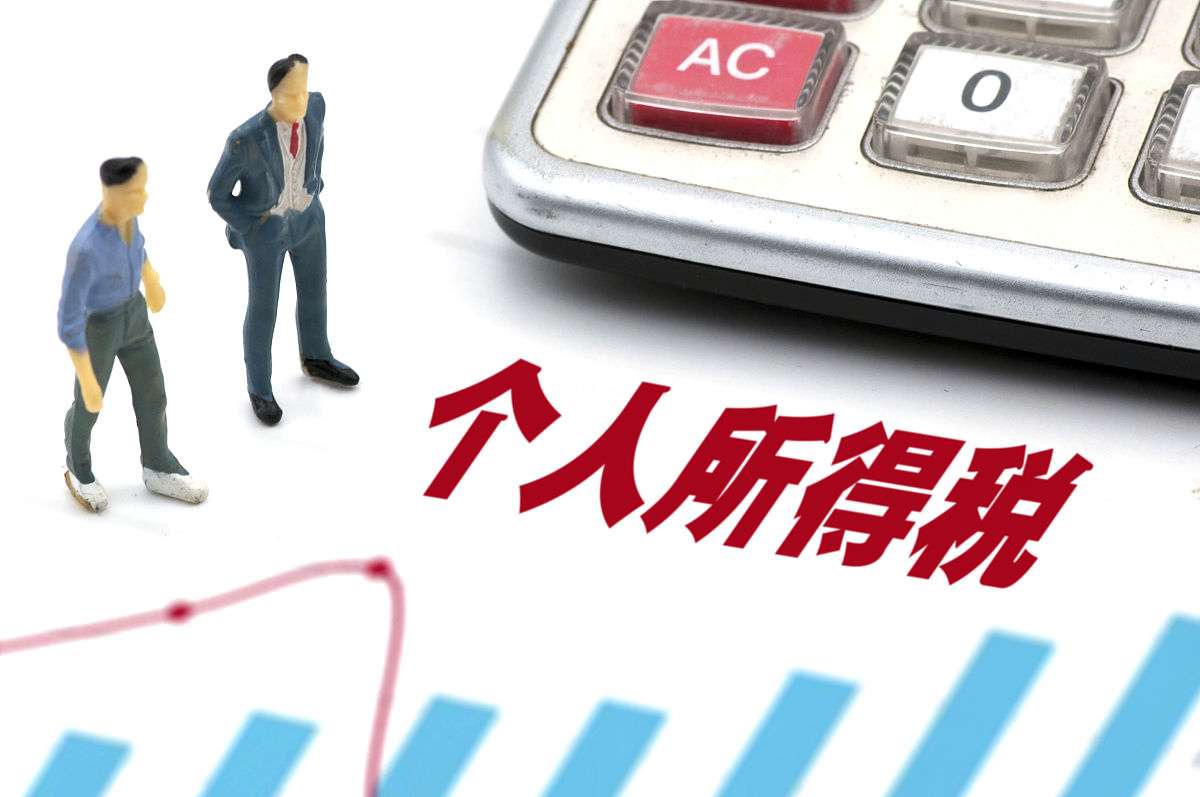 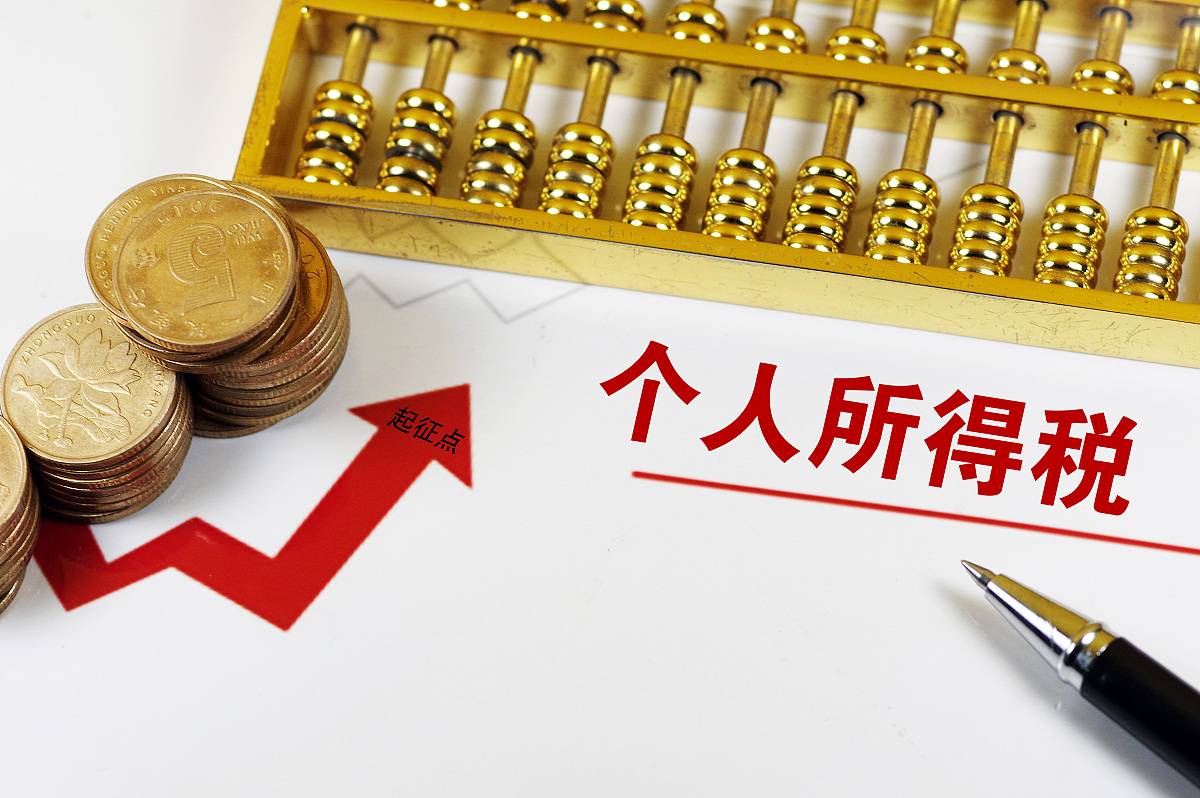 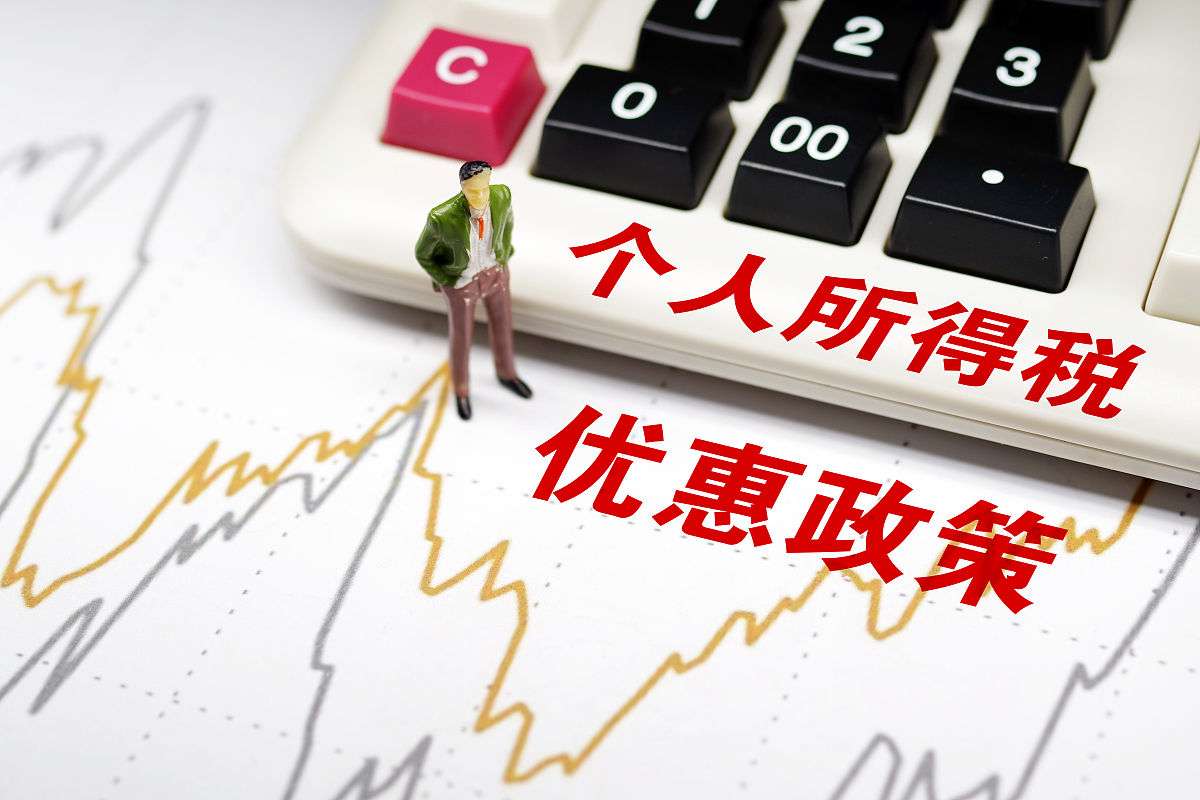 出资律师个人所得税处理
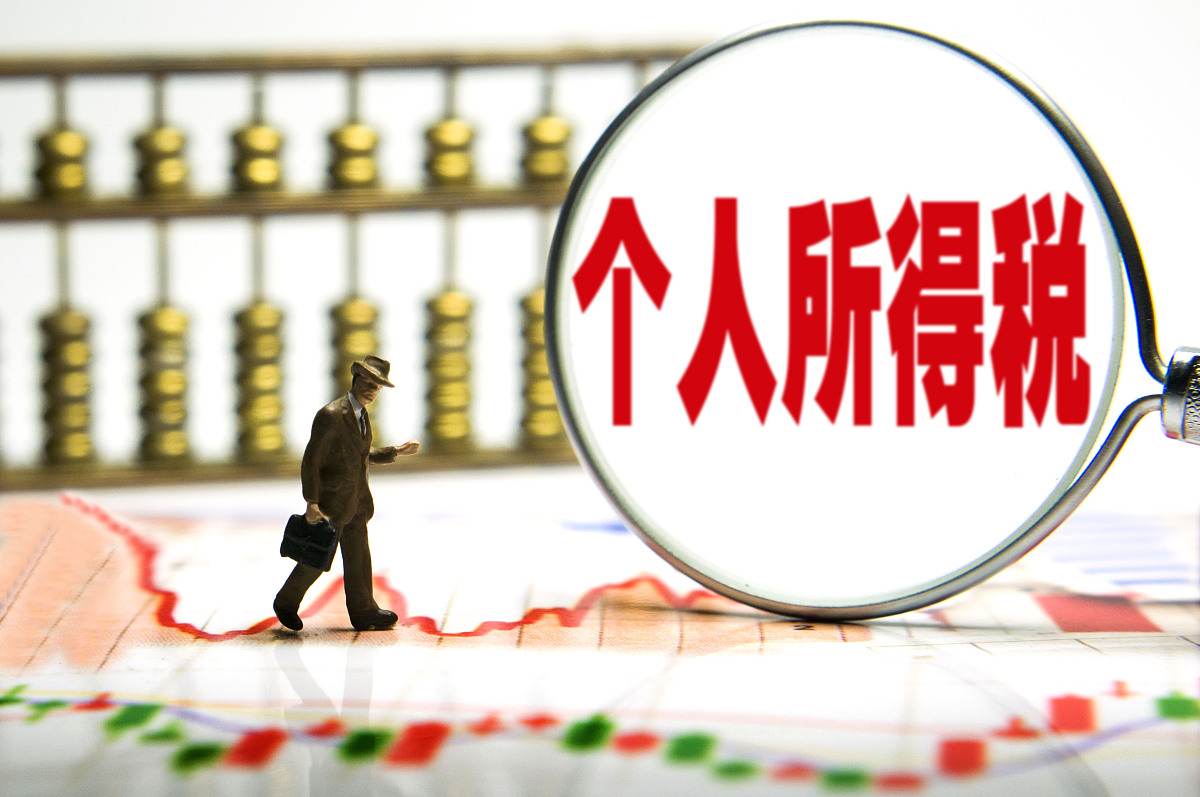 出资律师个人所得税处理
出资律师就是律师事务所的投资者、合伙人，其经营律师事务所取得的所得，应按照“经营所得”应税项目， 适用5%-35%的五级超额累进税率，计算缴纳个人所得税。
征收方式
对律师事务所不得实行核定征收个人所得税，需要按照规定缴纳个人所得税，以实际收入为准，采用查账征收的方式。
《国家税务总局关于切实加强高收入者个人所得税征管的通知》（国税发〔2011〕50号）
02
个人所得税生产经营所得年度汇算
经营所得征税范围
生产、经营所得
个人从事服务活动所得
个体工商户从事生产、经营活动取得的所得，以及个人独资企业投资人、合伙企业的个人合伙人来源于境内注册的个人独资企业、合伙企业生产、经营的所得。
个人依法从事办学、医疗、咨询以及其他有偿服务活动取得的所得，也属于生产经营所得。
个人承包经营、承租经营所得
个人其他生产、经营活动
个人对企业、事业单位承包经营、承租经营以及转包、转租取得的所得，也是生产经营所得。
个人从事其他生产、经营活动取得的所得，也属于生产经营所得。
应纳税所得额的计算
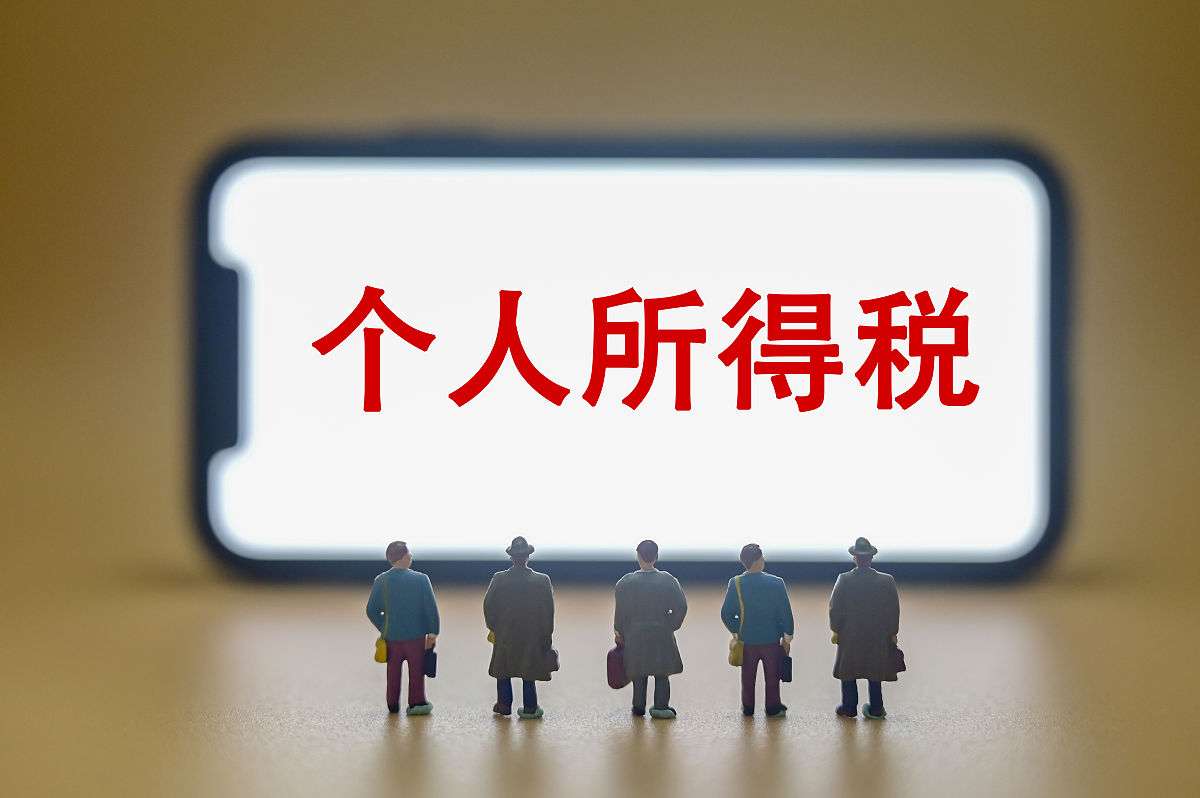 应纳税所得额＝收入总额
                      ﹣成本、费用、税金、损失等扣除项目
                      ﹣弥补以前年度亏损
同时取得综合所得和经营所得的纳税人，可在综合所得或经营所得中申报减除费用6万元、专项扣除、专项附加扣除以及依法确定的其他扣除，但不得重复申报减除。
经营所得税率表
个人所得税税率表二（经营所得适用）
申报
申报系统
预缴申报（A表）
汇算申报（B表）
汇总申报（C表）
自然人电子税务局（ITS）扣缴端或WEB端提供预缴申报和汇算清缴功能。
按季度申报，所属期结束的次月15日内申报，确保按时缴纳税款。
次年1月1日至3月31日，多退少补。
次年1月1日至3月31日，投资者在两处以上多处经营的，选择向其中一处经营管理所在地主管税务机关办理年度汇总申报，报送年度多处经营所得申报表。
经营所得扣除项目（查账征收）
准予扣除项目：成本、费用、税金（个税和可抵扣的增值税除外）、损失、其他支出。
（1）工资薪金支出（业主、投资者的工资薪金不可扣除）
    （2）“五险一金”支出
    （3）补充养老保险和医疗保险，分别不超过从业人员工资总额5％的标准 内据实扣除。
    （4）为特殊工种人员支付的人身安全的一般商业保险
    （5）商业健康险，200元／月
    （6）财产保险费支出
    （7）工会经费、职工福利支出、职工教育经费支出分别在工资薪金总额的2%、14%、2.5％标准内扣除
经营所得扣除项目（查账征收）
准予扣除项目：成本、费用、税金（个税和可抵扣的增值税除外）、损失、其他支出。
（8）合理的不需资本化的借款费用
    （9）利息支出，符合银行正常利率水平
    （10）汇兑损失
    （11）业务招待费，按实际额60％扣除，但不能超过当年营业收入的5‰
    （12）广告费和业务宣传费，不超过当年营业收入15％的部分，超过部分允许结转以后年度
    （13）捐赠支出，不超过应纳税所得额30％部分据实扣除
不得税前扣除的项目
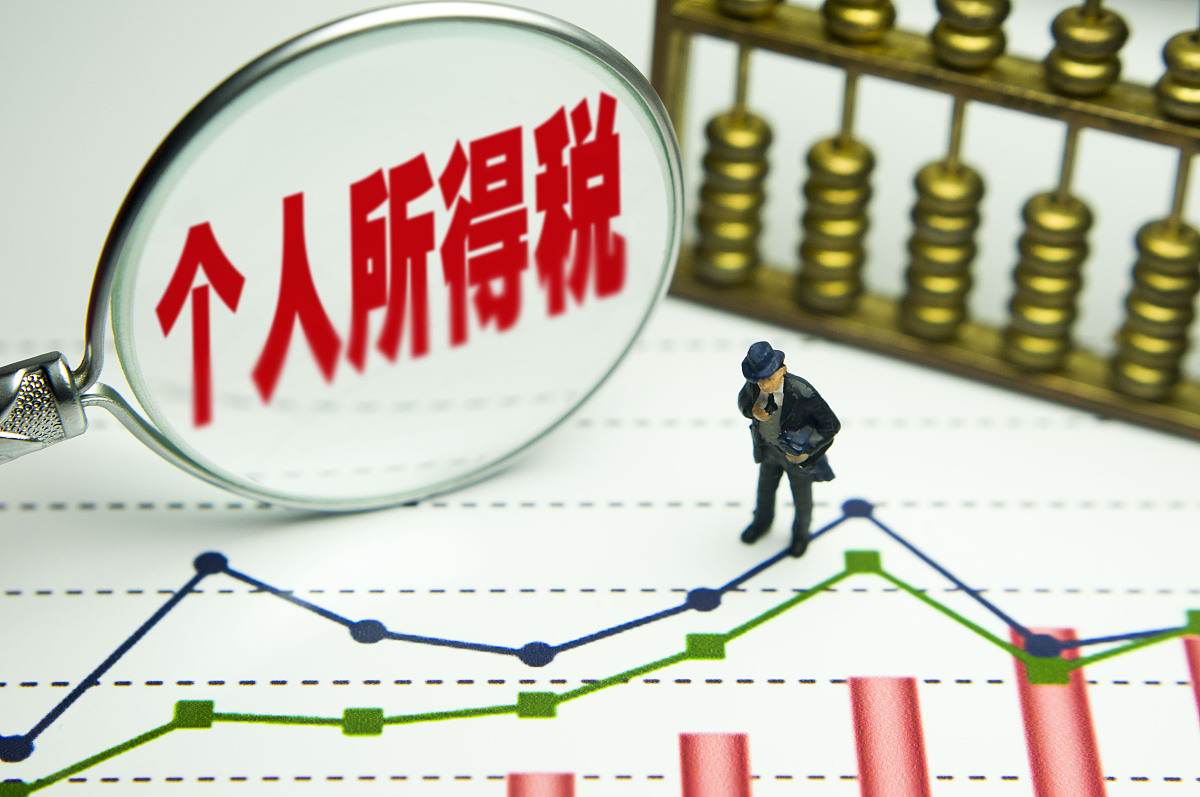 （1）个人所得税税款。为雇员承担的个人所得税税款应并入员工收入计征个人所得税。
（2）税收滞纳金
（3）罚金、罚款和被没收财务的损失
（4）不符合规定的捐赠支出
（5）赞助支出
（6）用于个人和家庭的支出
（7）与取得生产经营收入无关的其他支出
（8）国家税务总局规定的不准扣除的支出。
注意事项
1.应取得税前扣除凭证
2.营业收入一般情况下应与增值税销售收入一致
3.兴办两个以上企业，减除费用由投资者选择其中一个企业的生产经营所得中扣除
4.投资者兴办两个或两个以上企业的，企业的年度亏算不能跨企业弥补。
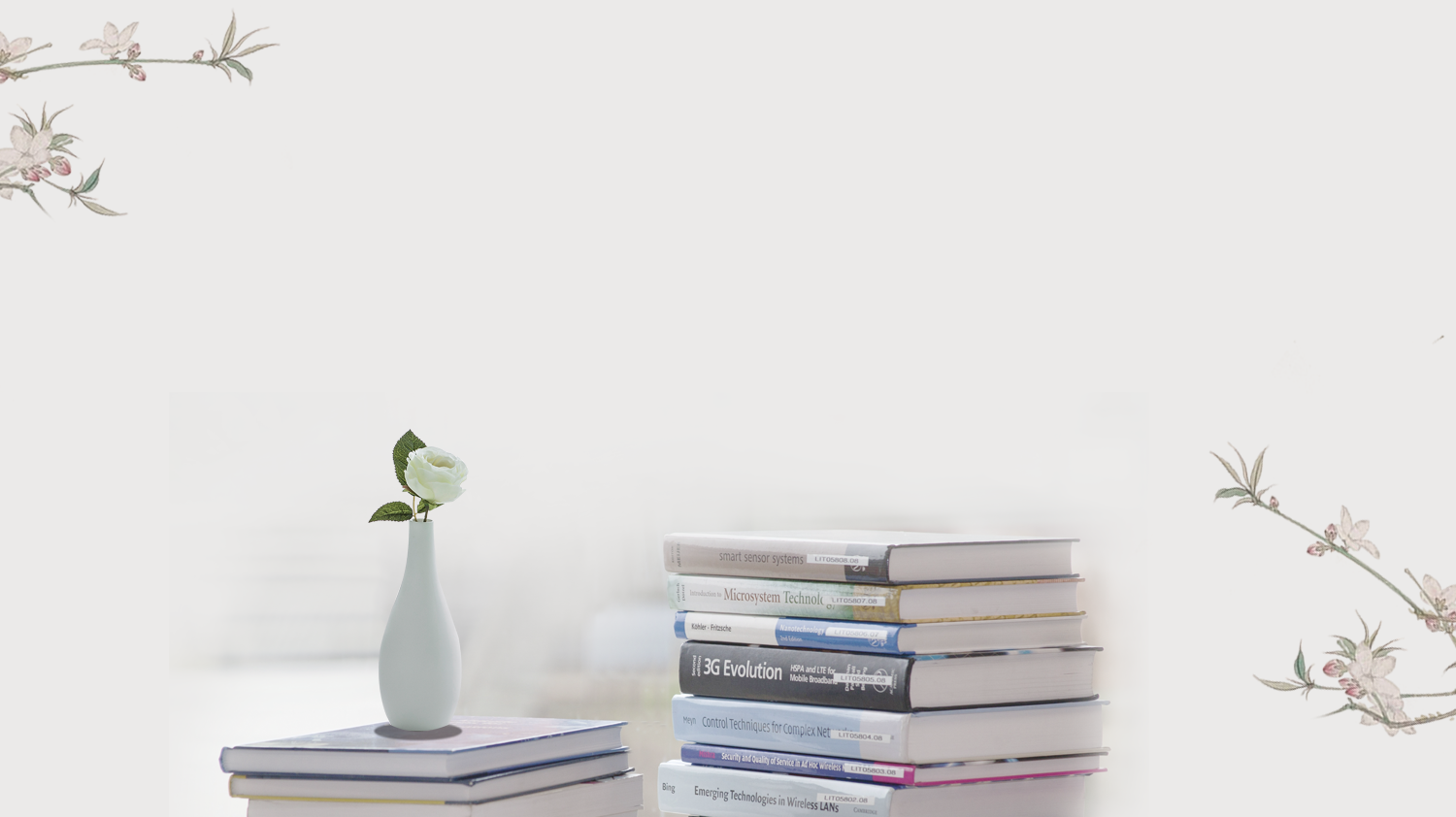 谢谢观看
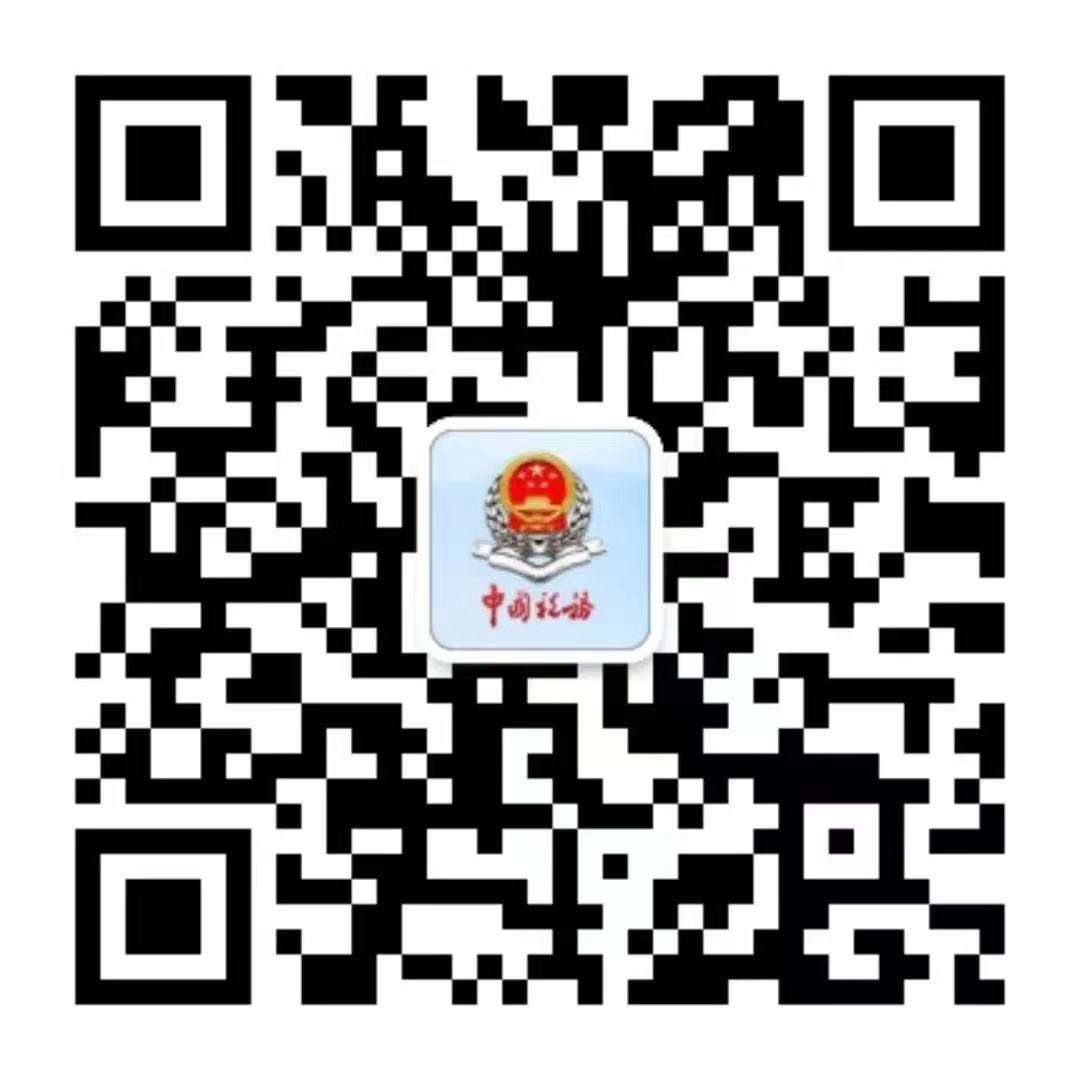